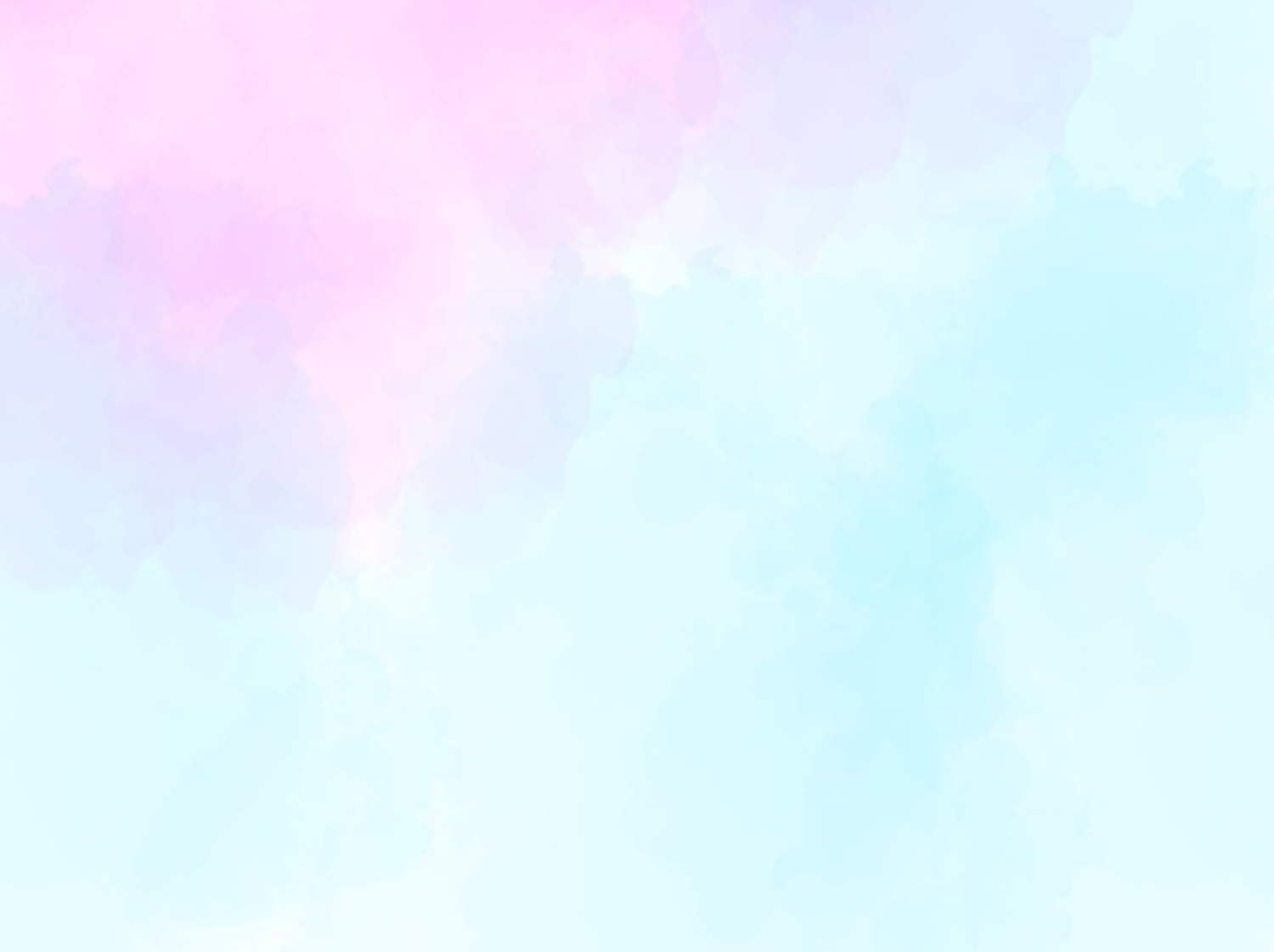 0
5
2
1
3 - 3 =
3 -2 =
5 - 0 =
4 - 2 =
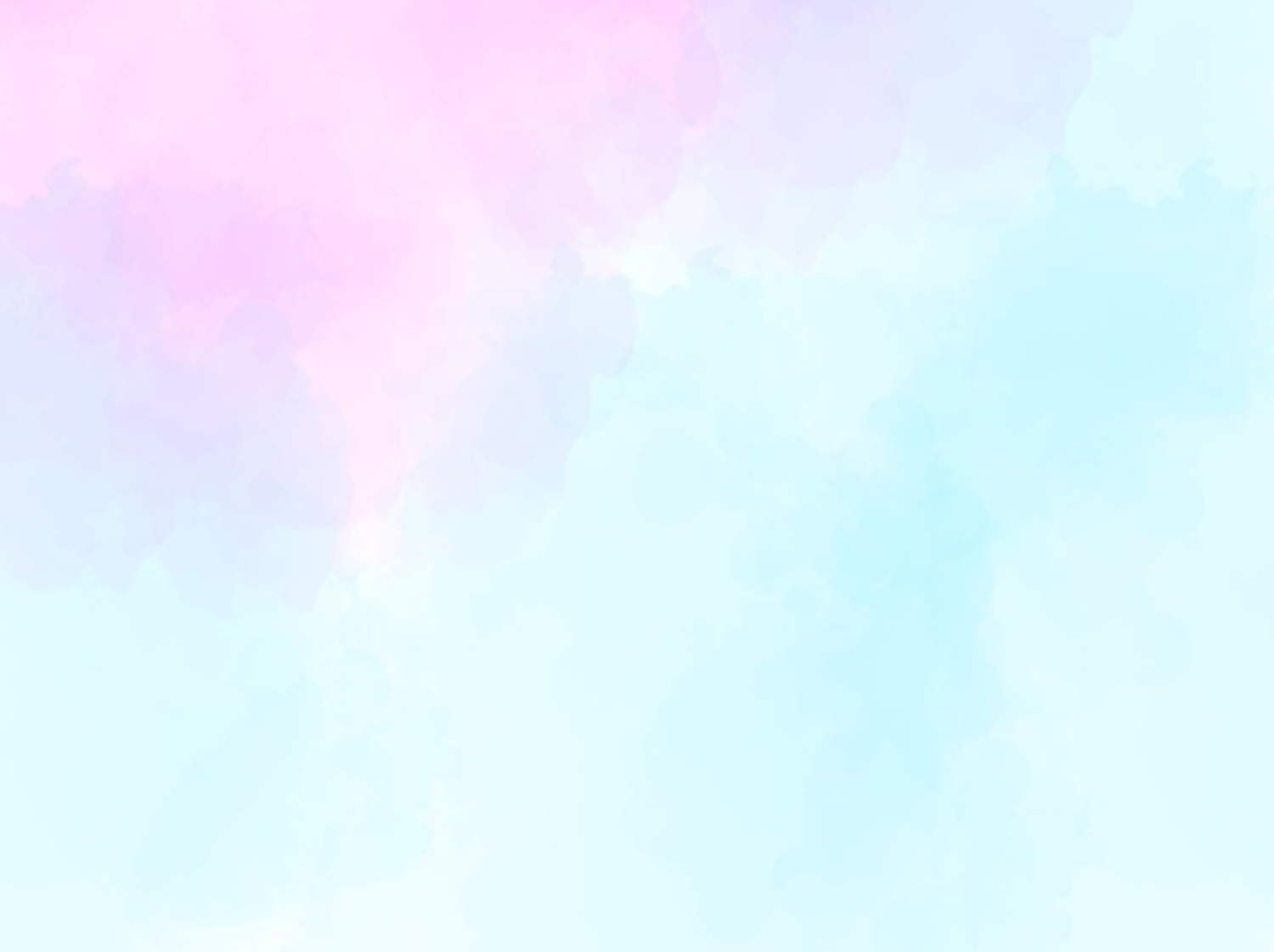 4
5
2
3
5 - 3 =
6 - 3 =
8 - 4 =
7 - 2 =
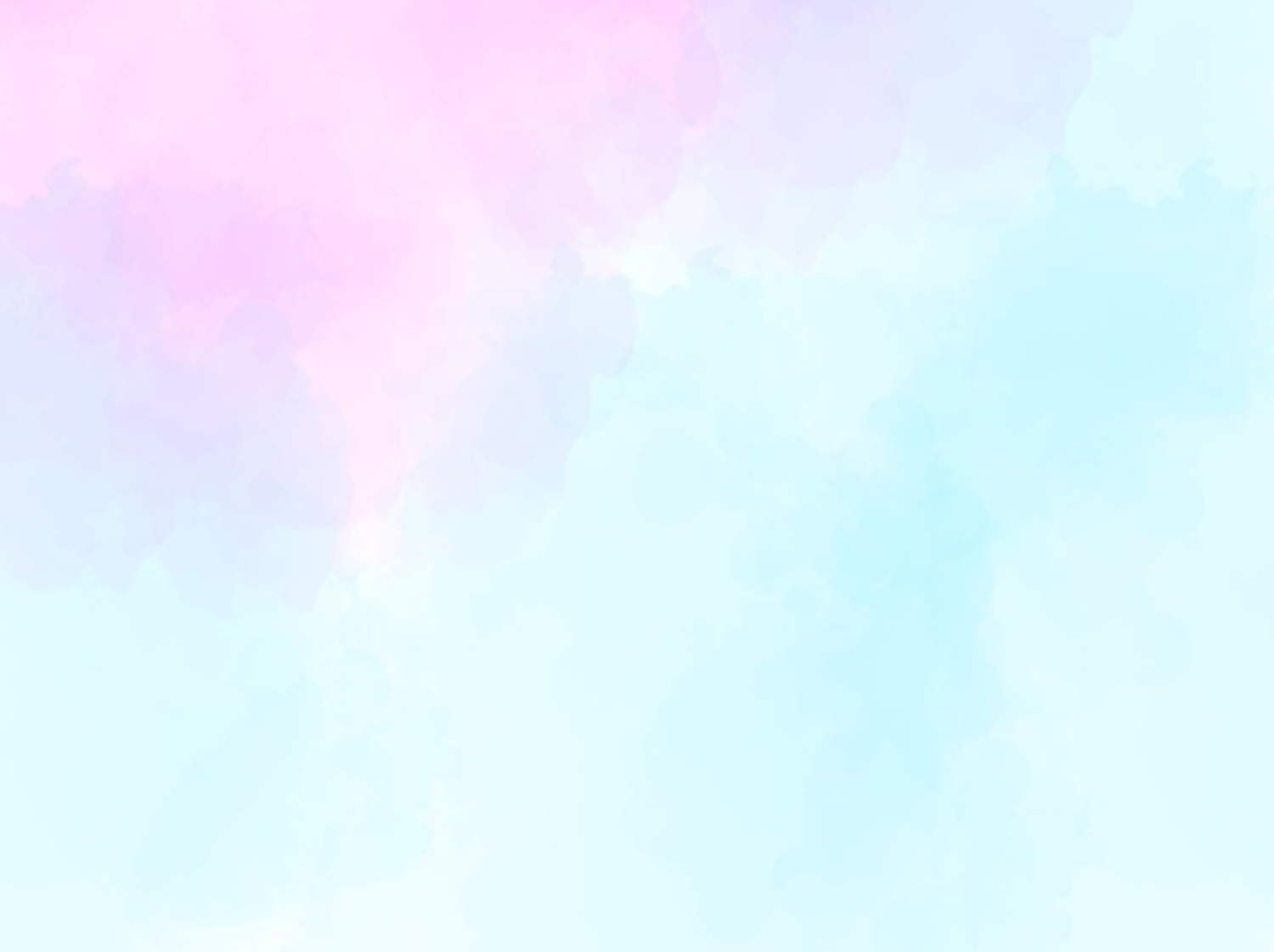 6
5
2
7
9 - 3 =
8 - 3 =
9 - 2 =
4 - 2 =